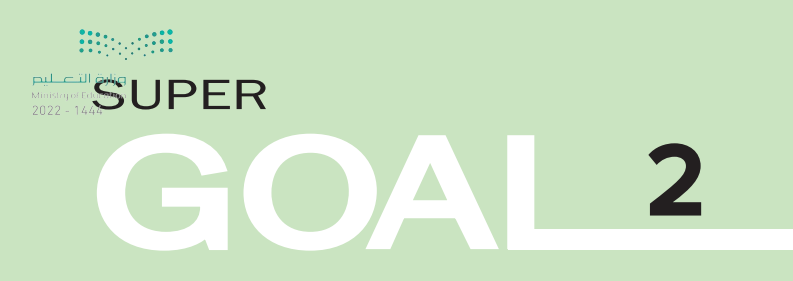 U8
ثاني متوسط
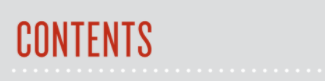 book contents
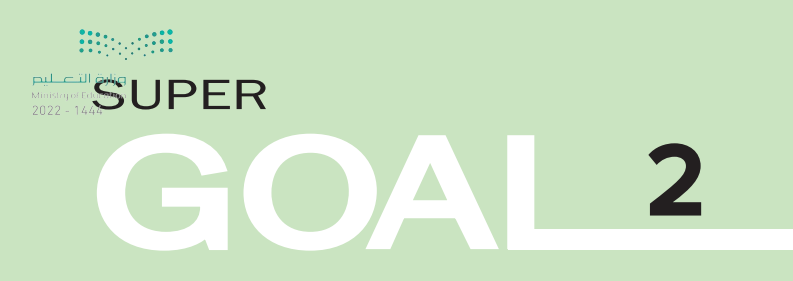 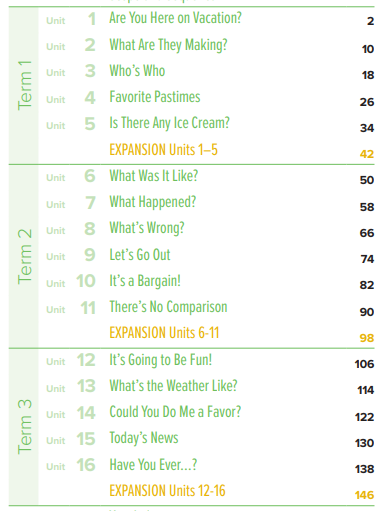 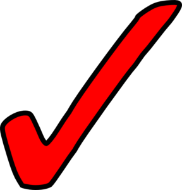 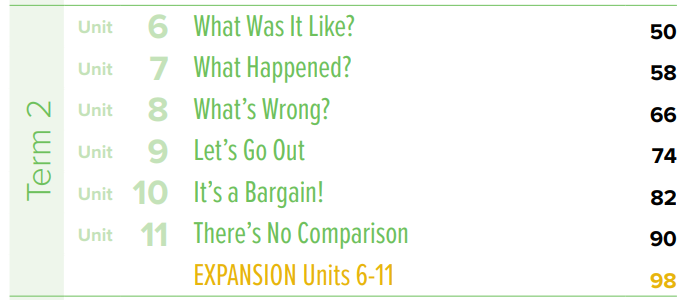 ثاني متوسط
T.Noureyah Alghamdi
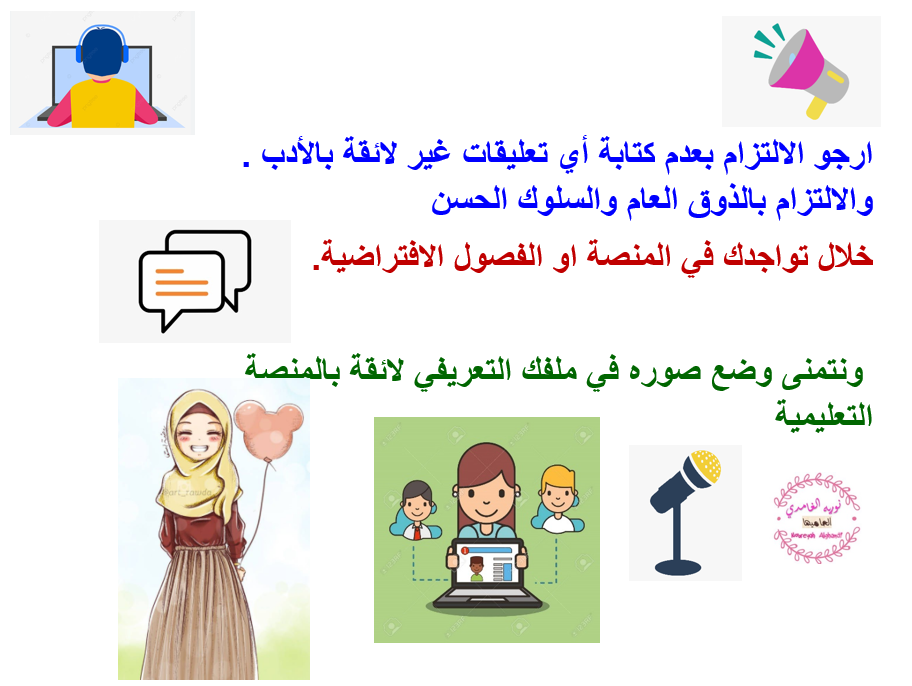 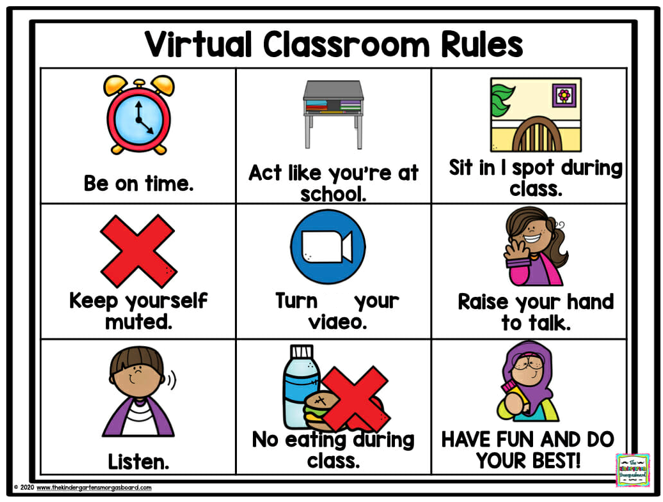 off
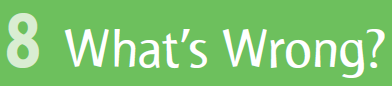 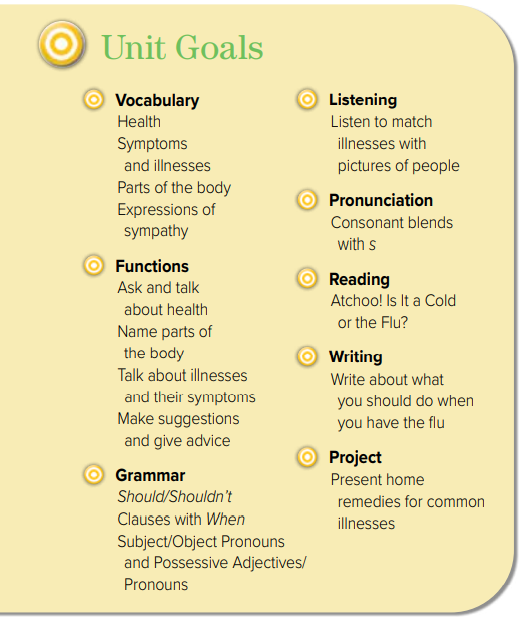 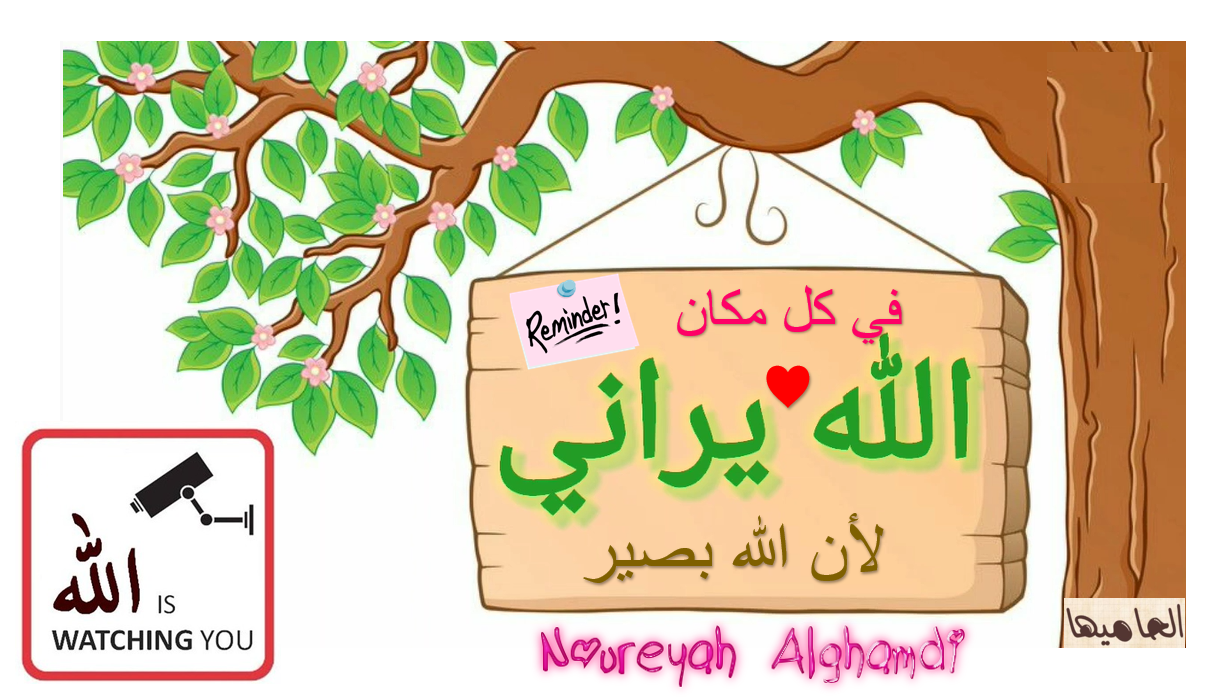 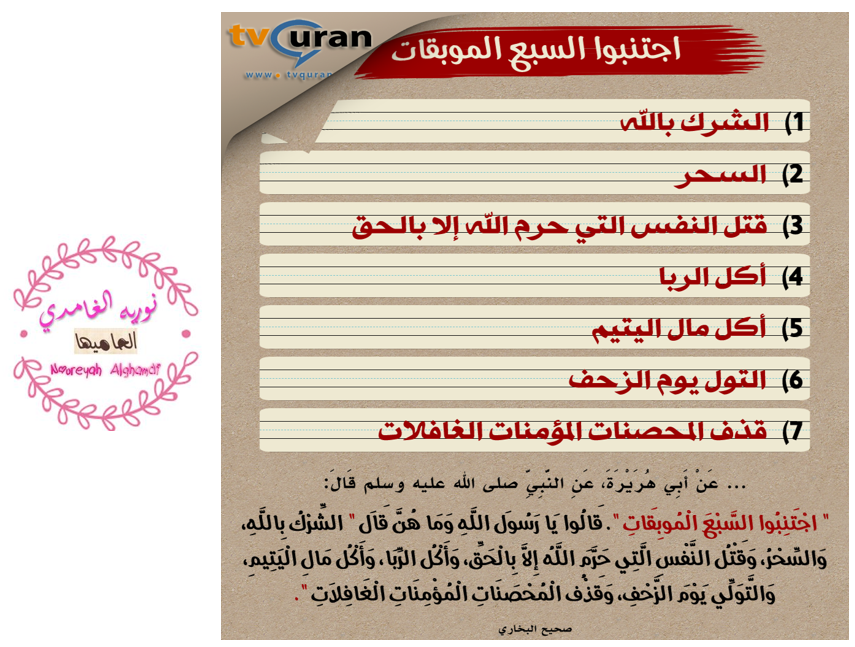 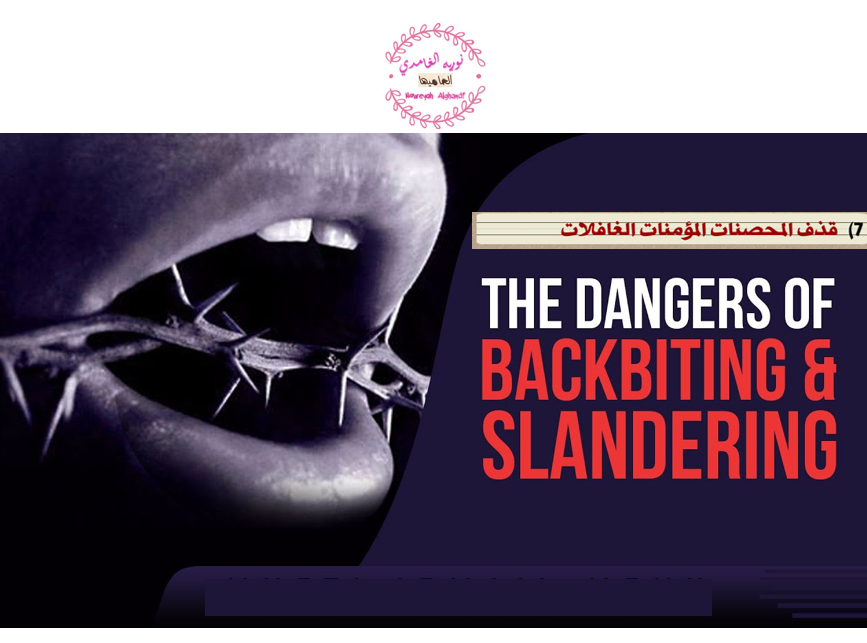 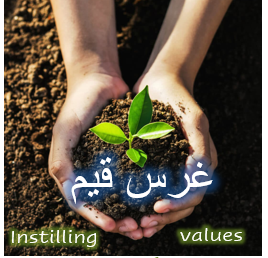 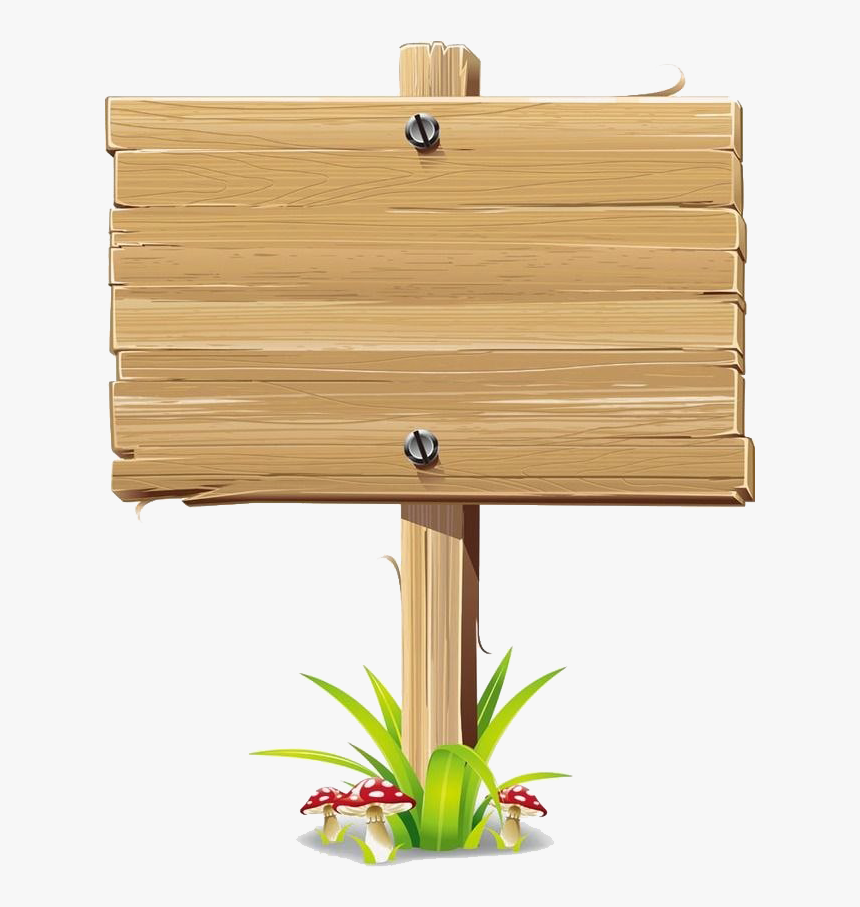 Instilling 
values
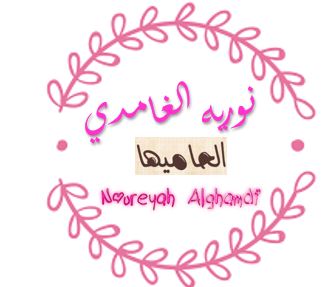 To put a feeling, idea, or principle gradually into someone's mind, so that it has a strong influence on the way that person thinks or behaves.
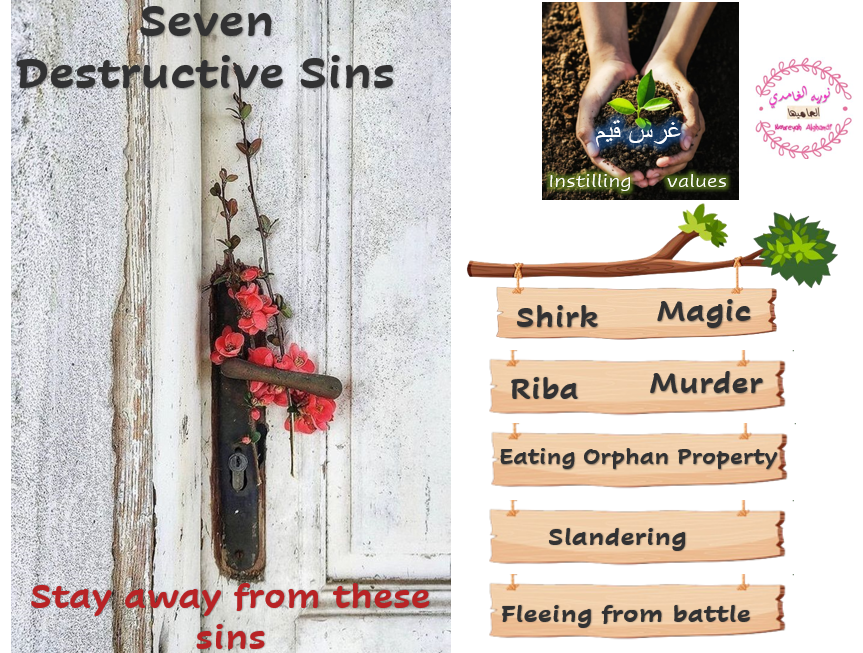 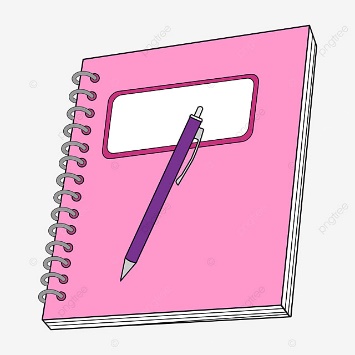 Page 158
الرجاء اختيار 4 أعمدة من الكلمات
وكتابة 4 كلمات من كل 4 أعمدة
في كل وحدة دراسية
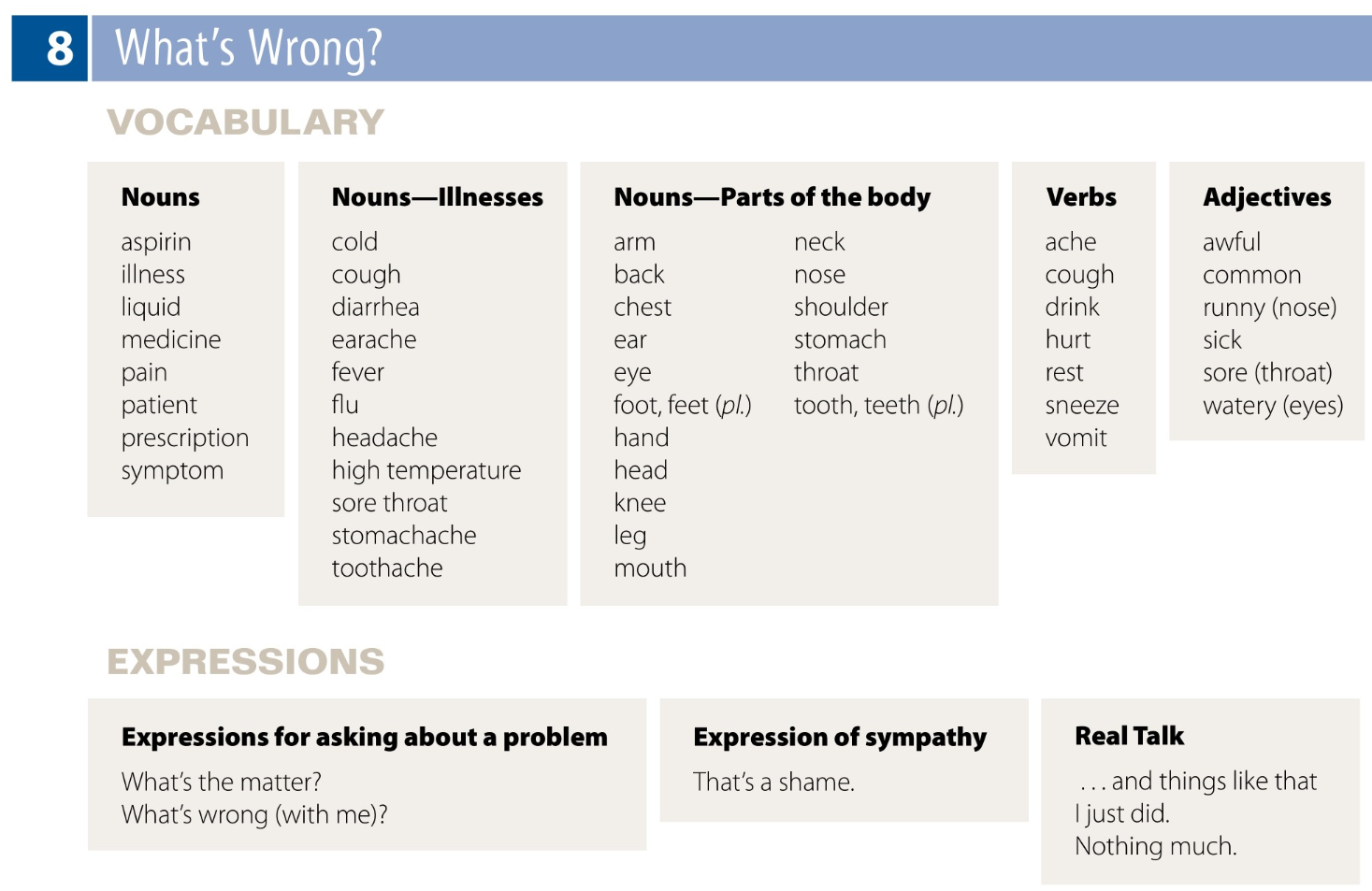 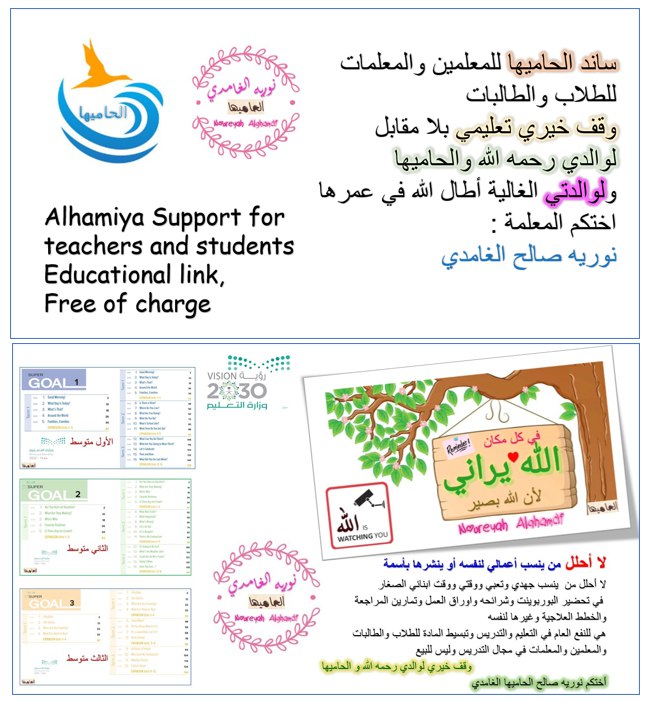 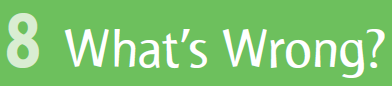 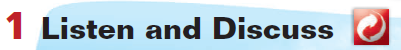 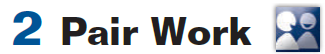 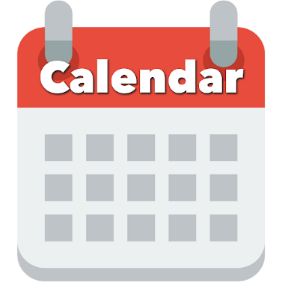 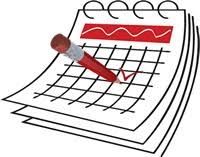 SG2 U8
Page 66 and 67
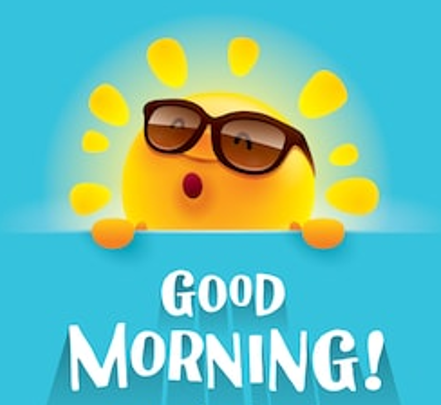 Today: Wednesday
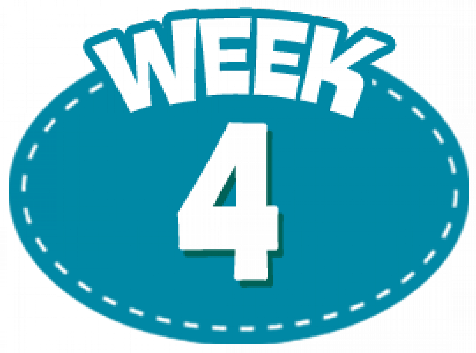 Date:
10-4-2442 H
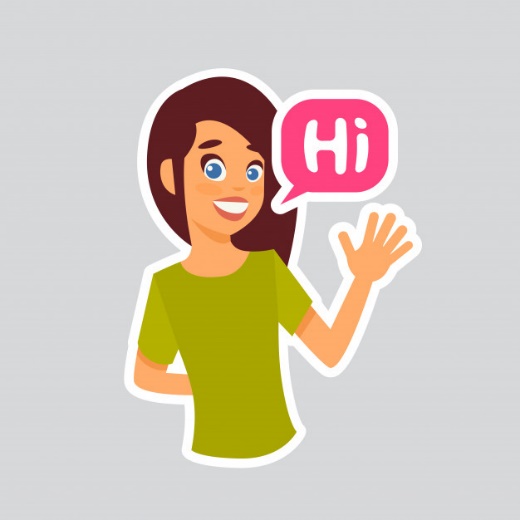 November 26th \ 2020
everyone,
How is everything going?
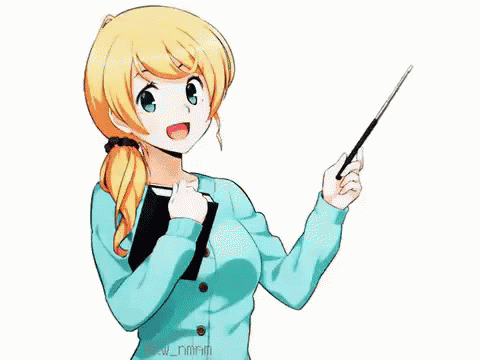 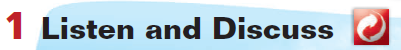 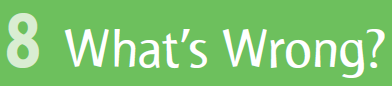 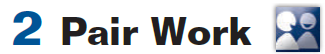 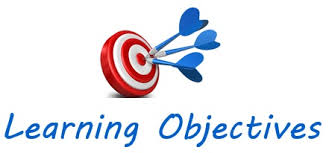 ☺
♥
SG2 U8
Page 66 and 67
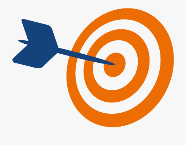 Ask for health advice
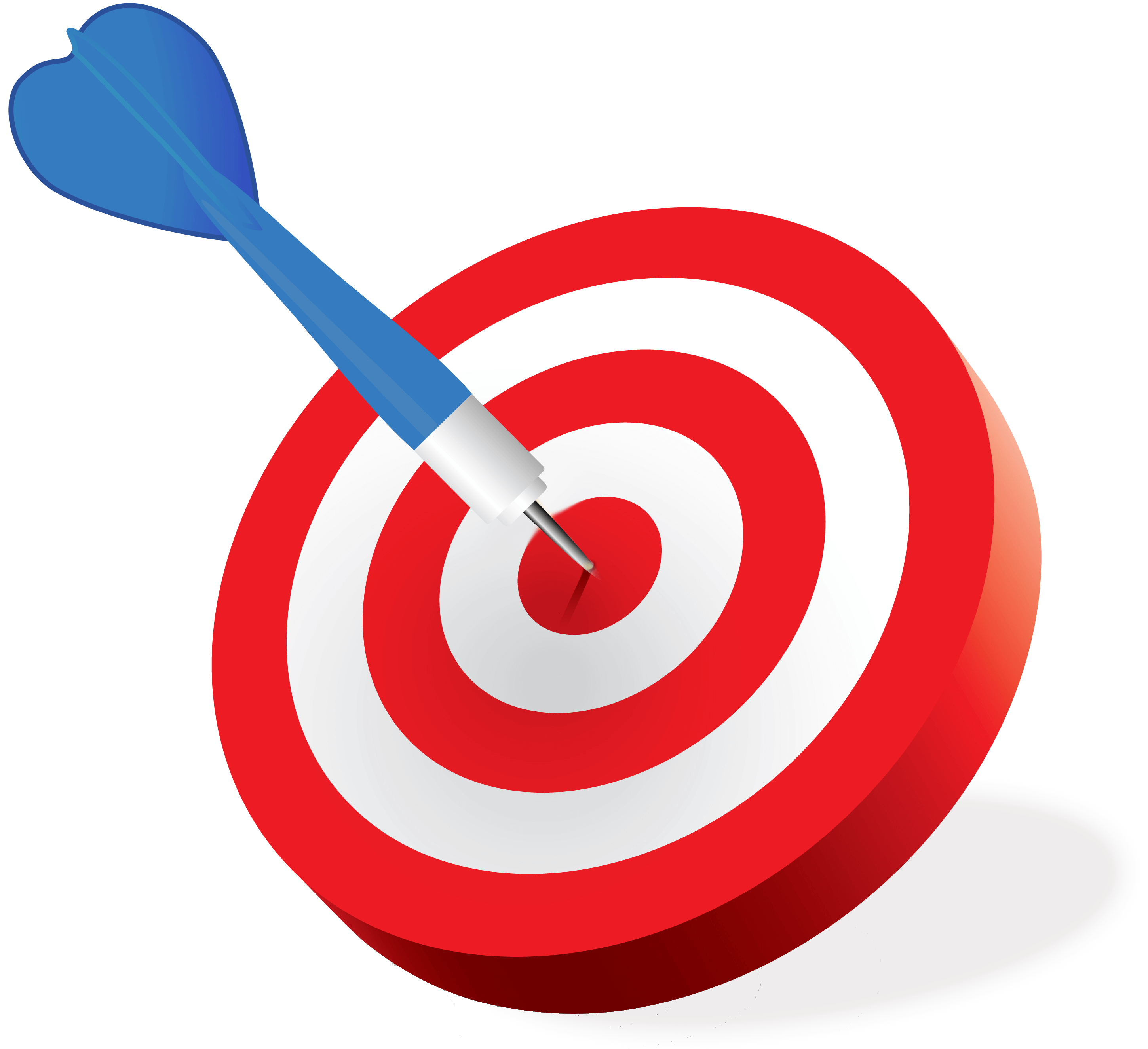 Find the illness of each student
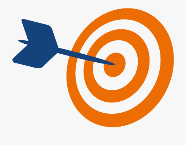 Ask about someone's health condition
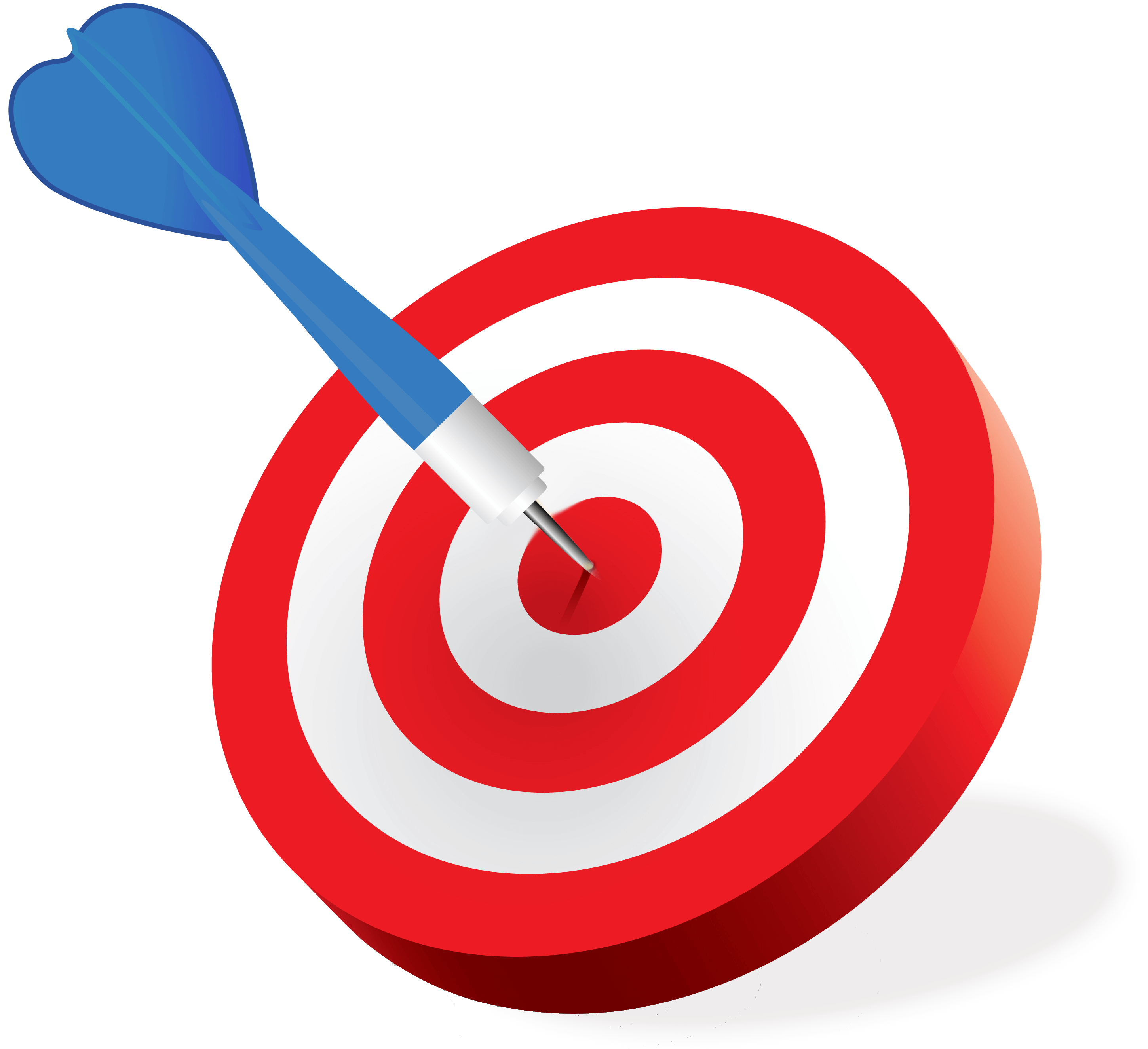 Match body parts with illnesses
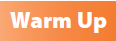 SG2 U8
Page 66
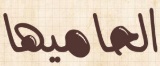 Last month I had the flu. I had a headache and a stomachache.  I also had a sore throat and a cough. It was terrible.
Did you ever have a sore throat/the flu/a stomachache/a cough?
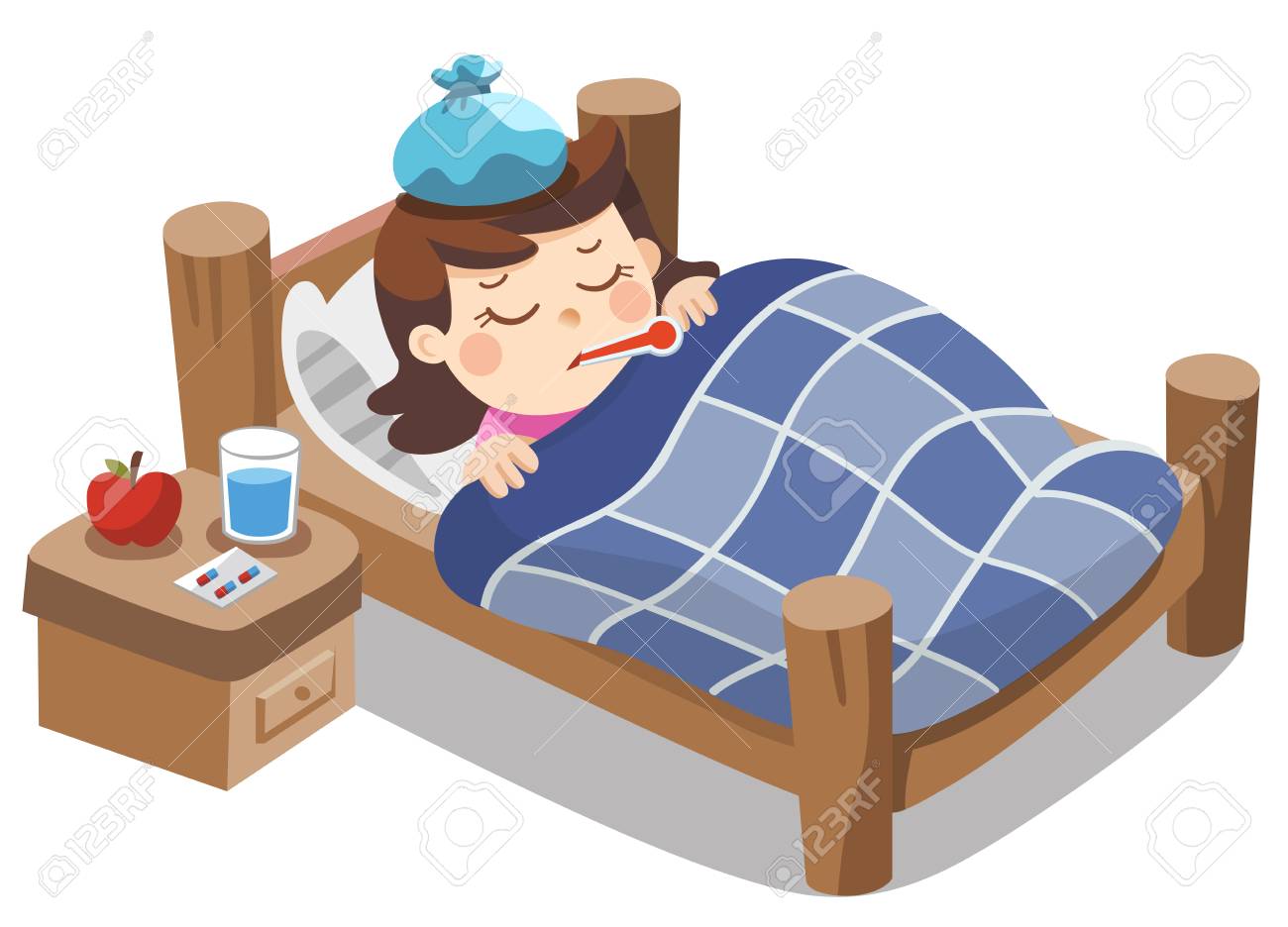 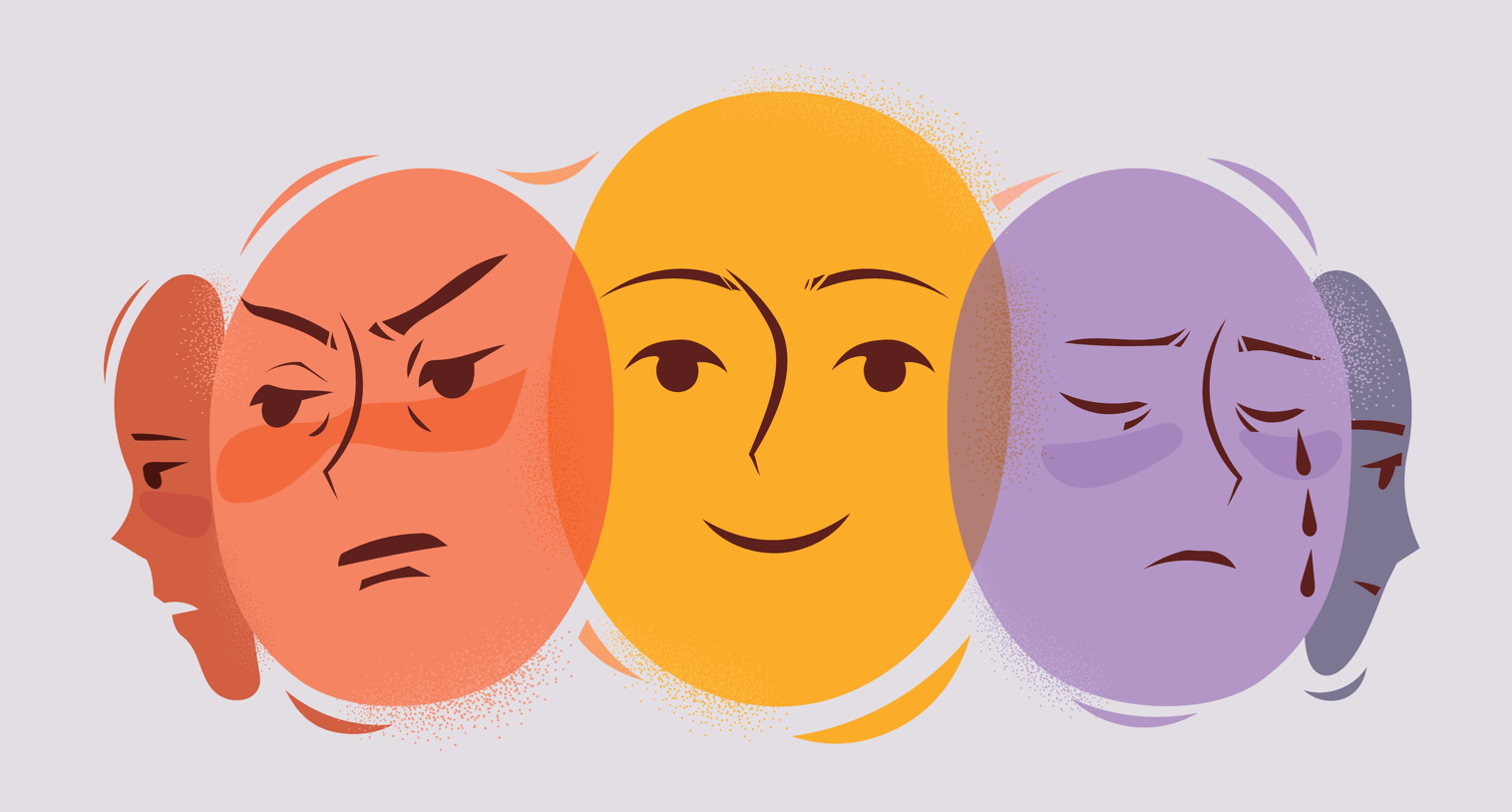 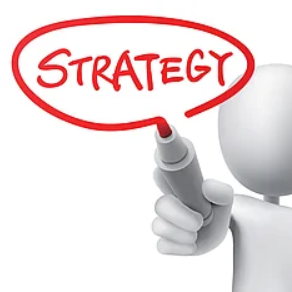 SG2 U8
Page 66
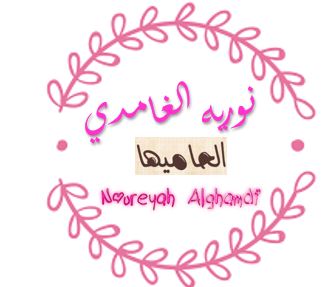 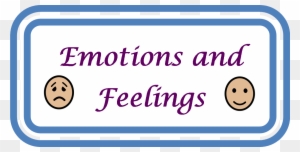 Emotional Map Strategy
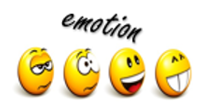 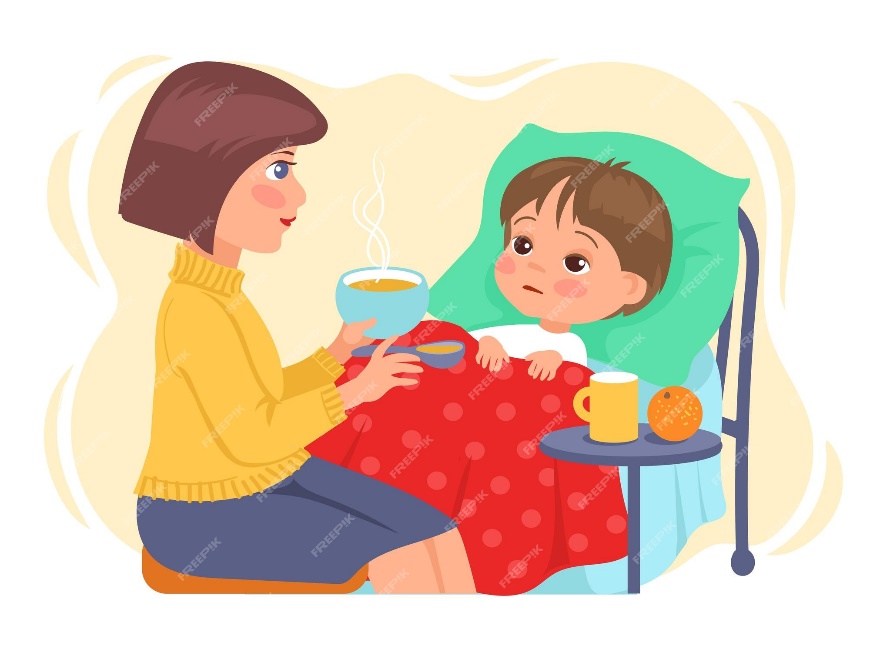 The mother is taking care of her son.
The boy is feeling unwell.
What do you feel?
What do you think?
Give a sentence describing the picture:

……………………………………………………………………………………………………….
……………………………………………………………………………………………………
Most people go to the doctor when they're sick or have a problem.
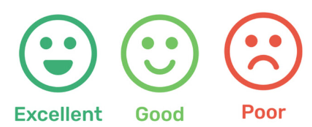  mm
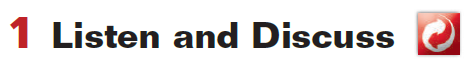 SG2 U8
Page 58
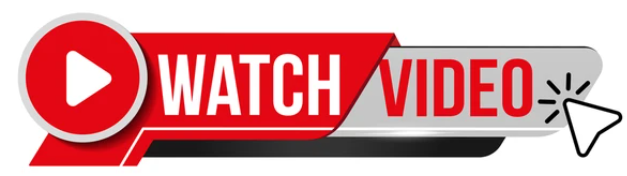 Use popcorn strategy
 mm
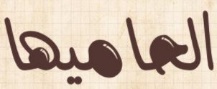 Write two symptoms of a cold
mm
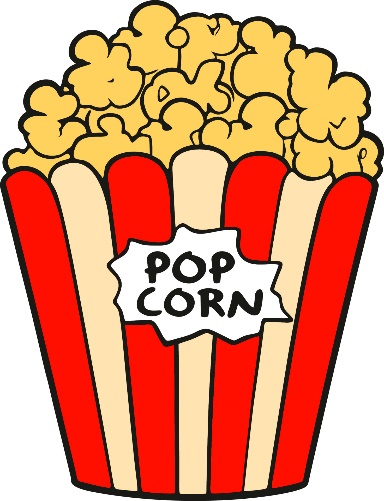  mmm
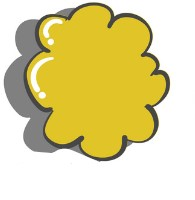 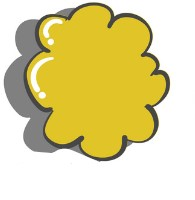 coughs.
sneezing.
a raised temperature.
pressure in your ears .
a runny nose.
a sore throat.
headaches.
muscle aches.
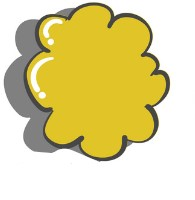 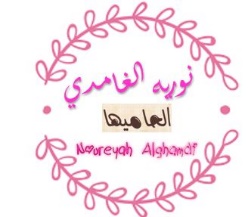 Unit:8
Friday 24\4\1444H
18th   November 2022
Listen and Discuss        What’s wrong             SG2     page 66 & 67
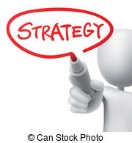 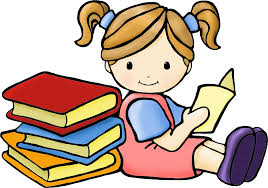 Anticipation guide
Listen and Discuss
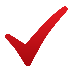 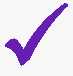 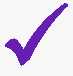 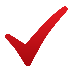 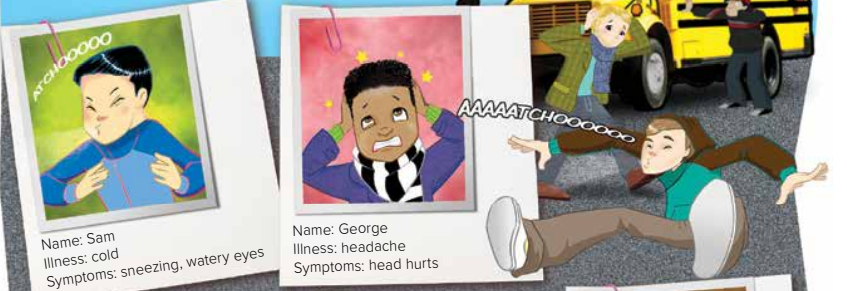 https://www.liveworksheets.com/zt3260259rf
T. Noureyah Alghamdi
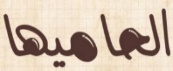 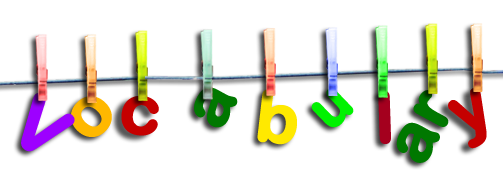 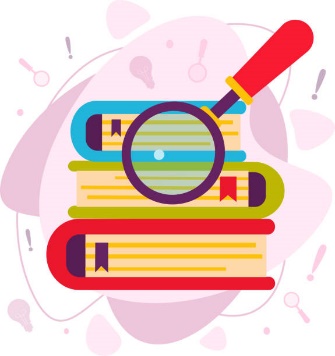 SG2 U8
Page 66
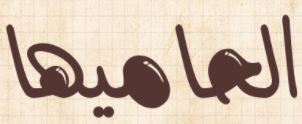 a substance which is not solid but which flows
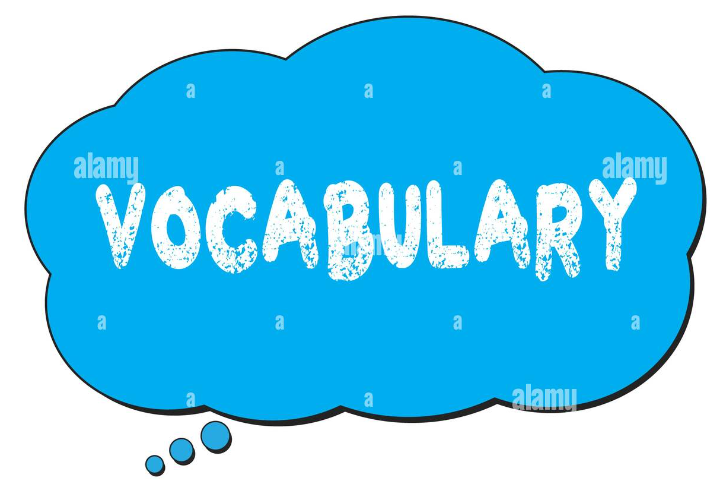 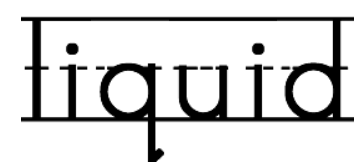 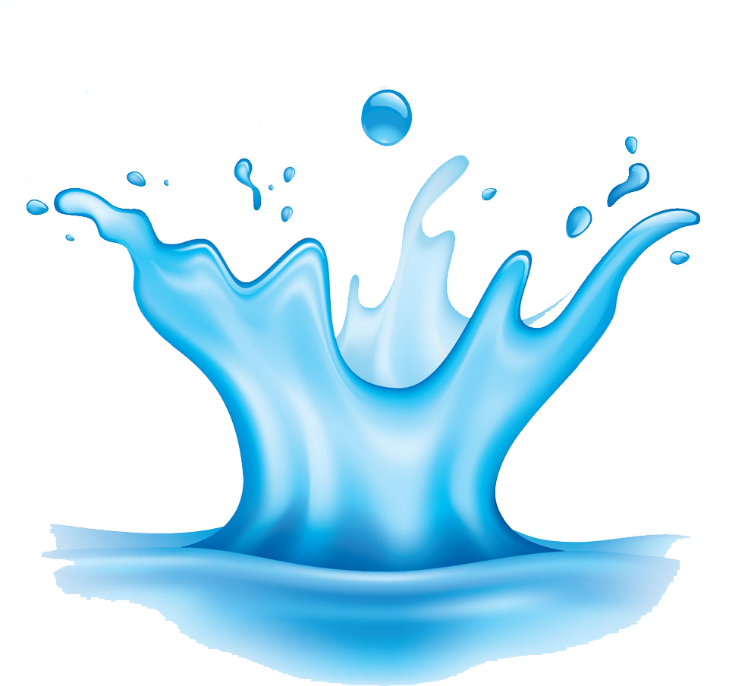 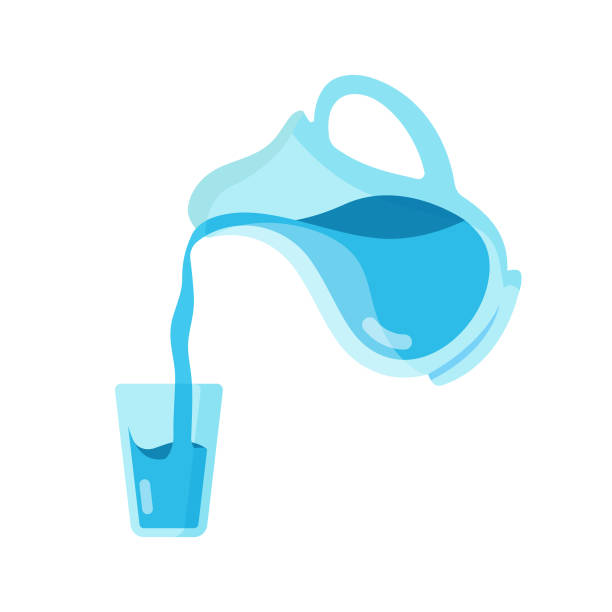 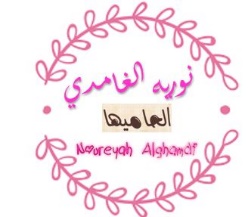 a substance, such as water, that is not solid or a gas and that can be poured easily
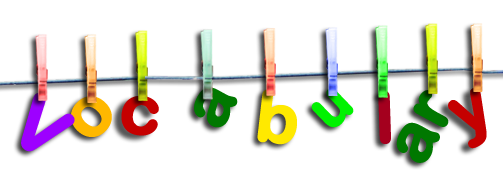 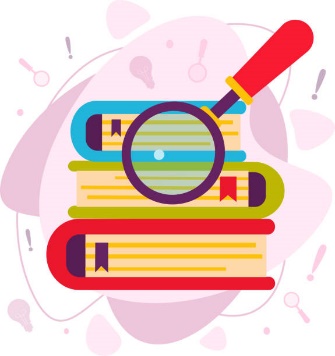 SG2 U8
Page 66
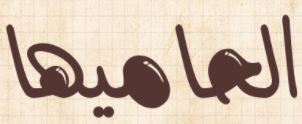 a a person who is receiving medical care
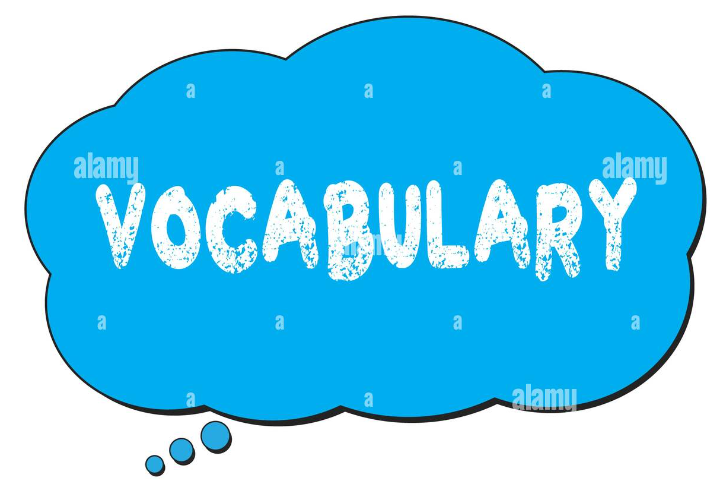 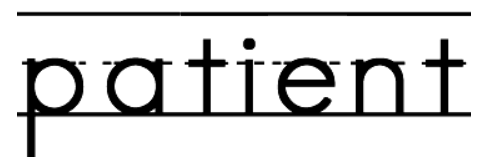 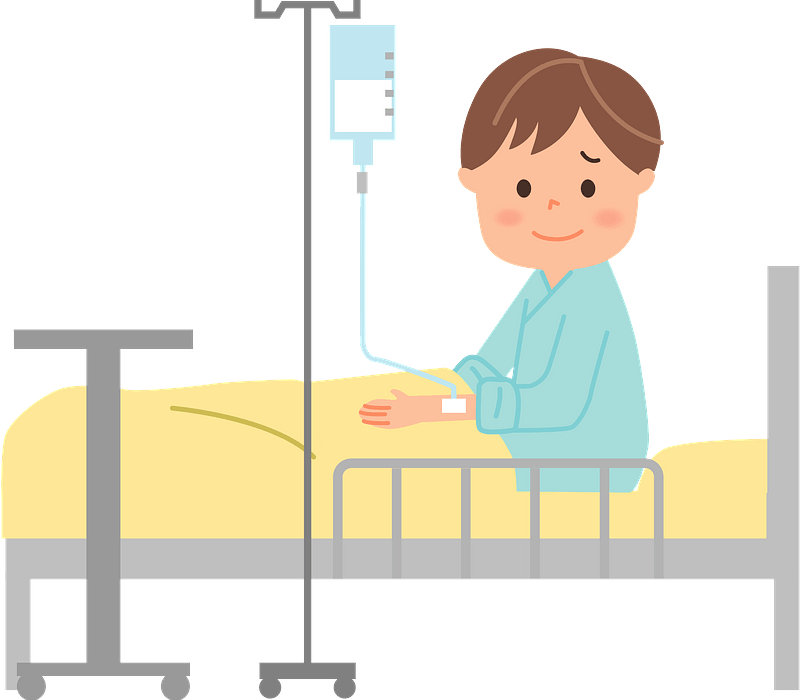 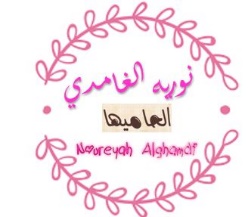 a person who is under medical care or treatment
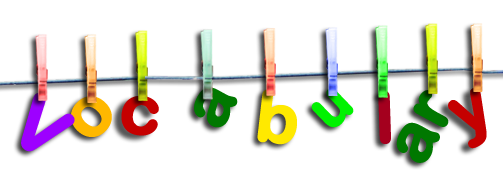 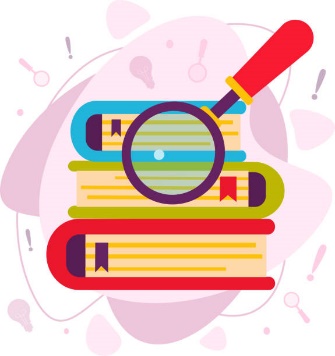 SG2 U8
Page 66
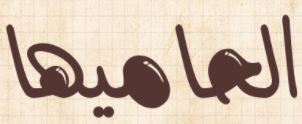 any feeling of illness that is caused by a particular disease
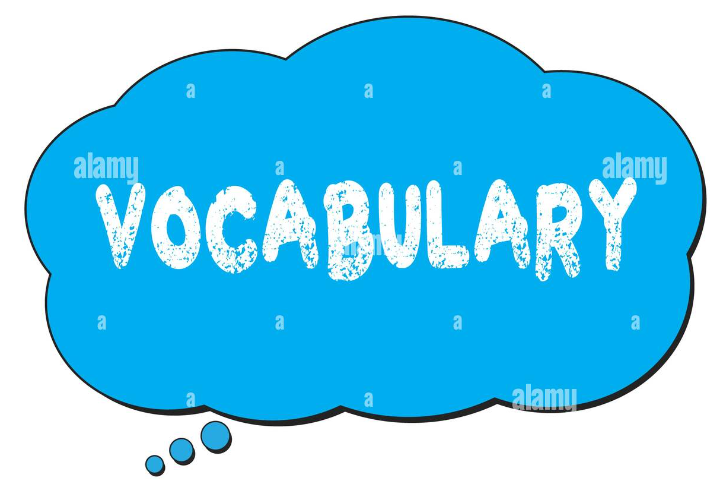 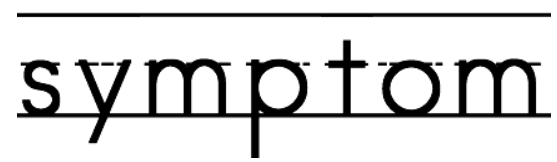 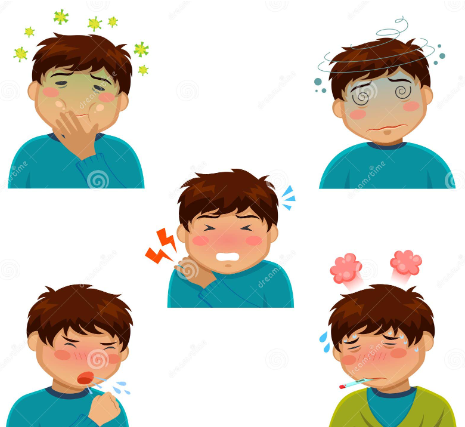 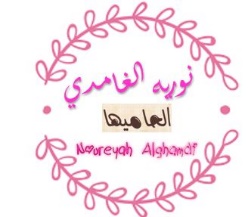 something wrong with your body or mind that is a sign of the illness
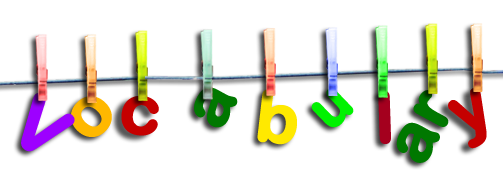 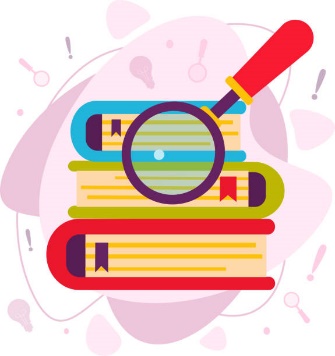 SG2 U8
Page 66
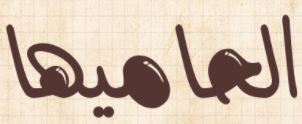 pain in your stomach
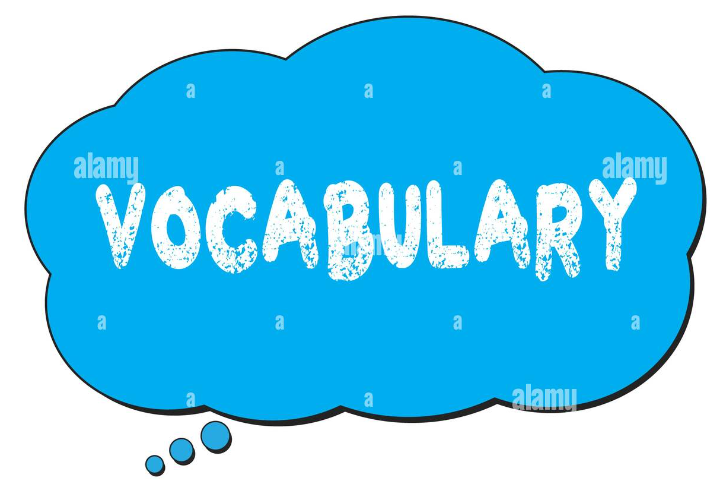 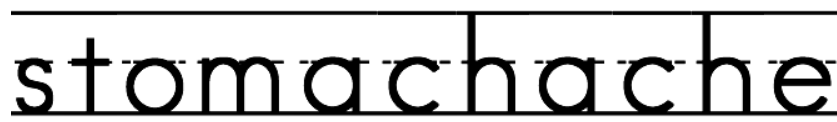 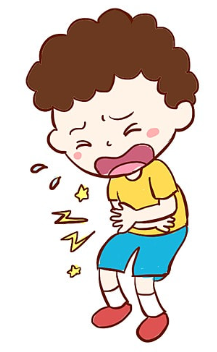 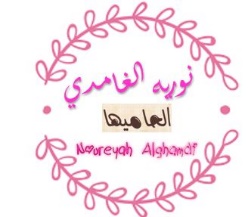 you have a pain in your stomach
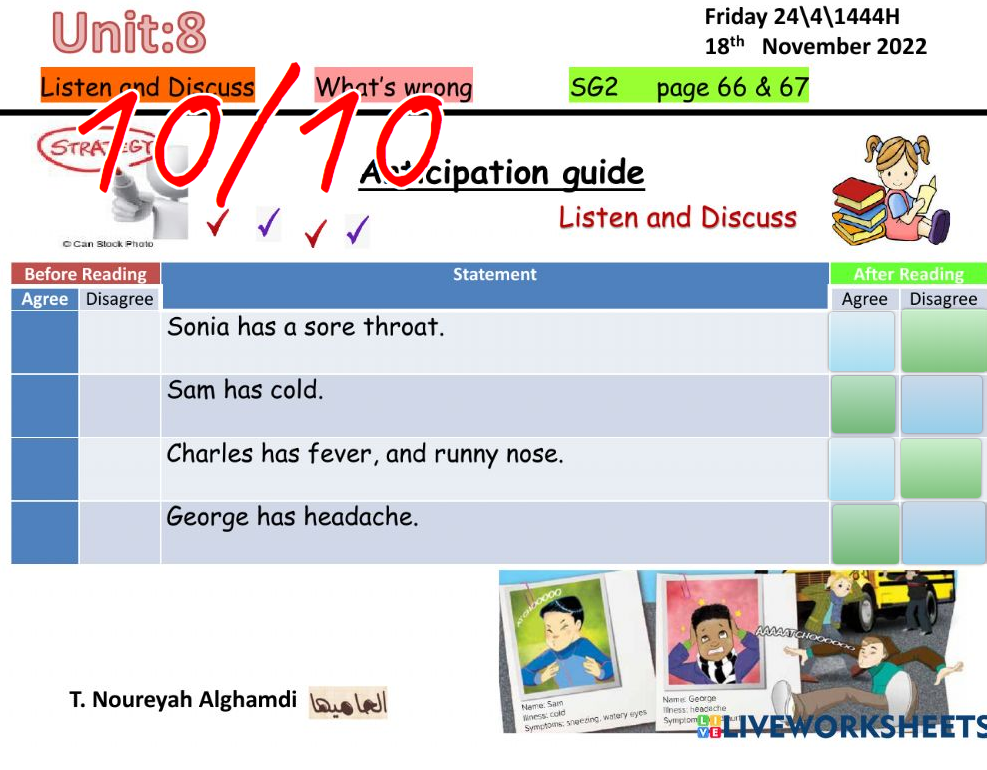 https://www.liveworksheets.com/zt3260259rf
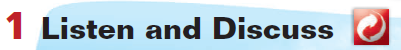 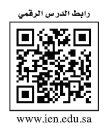 SG2 U8
Page 66
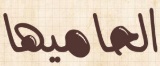 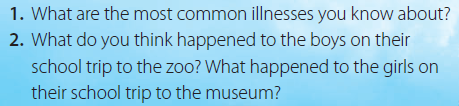 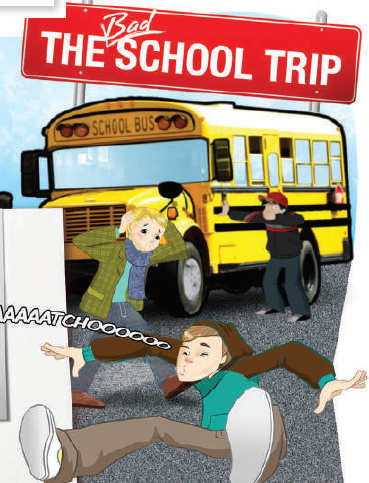 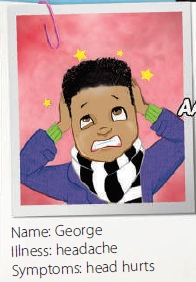 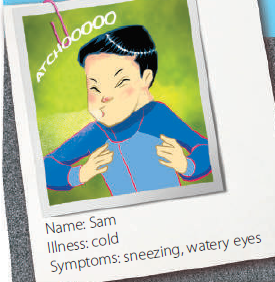 Who has a toothache?
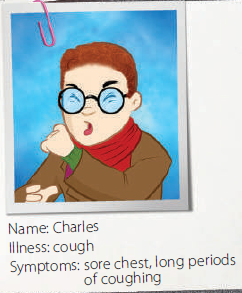 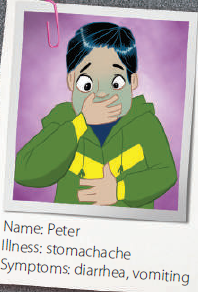 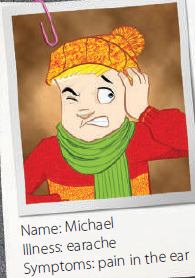 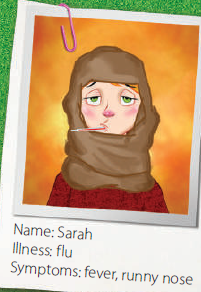 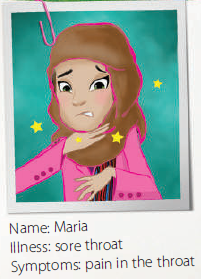 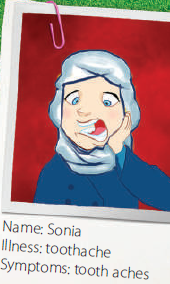 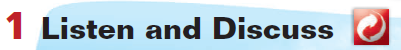 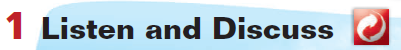 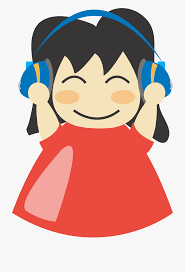 SG2 U8
Page 66
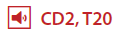 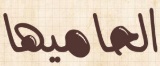 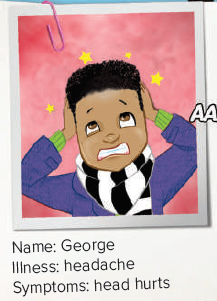 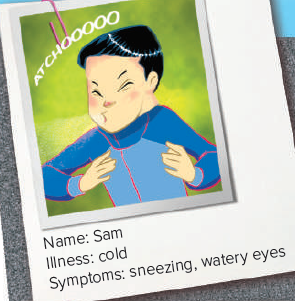 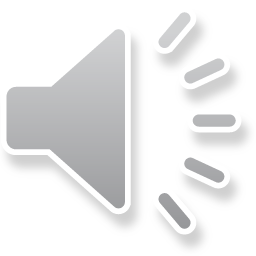 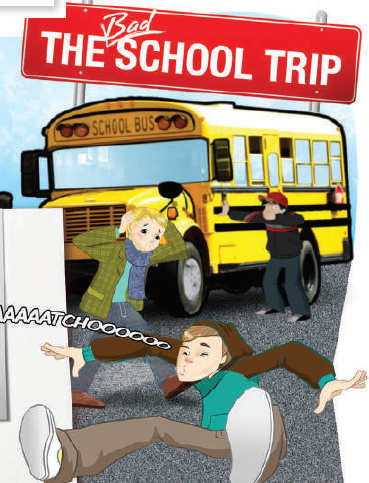 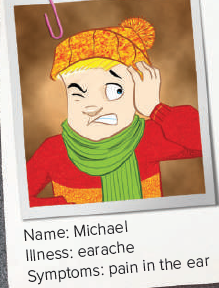 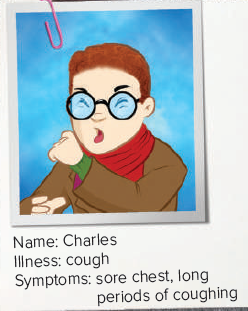 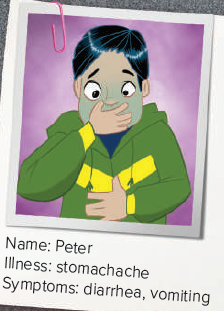 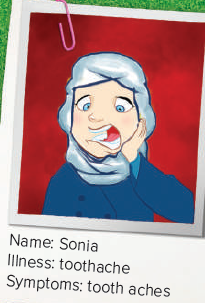 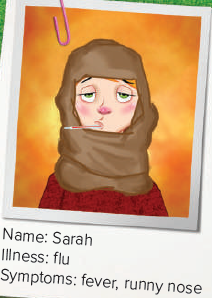 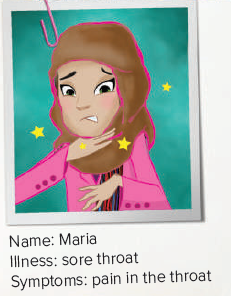 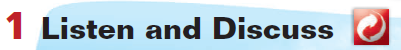 SG2 U8
Page 67
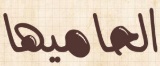 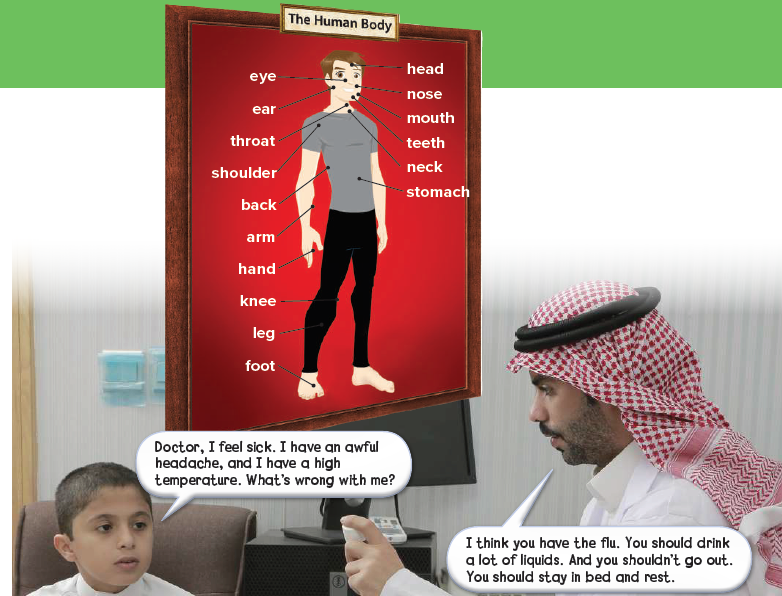 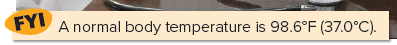 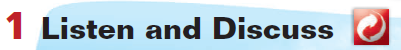 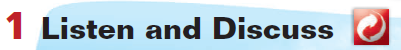 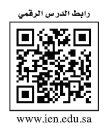 SG2 U8
Page 66
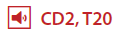 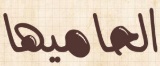 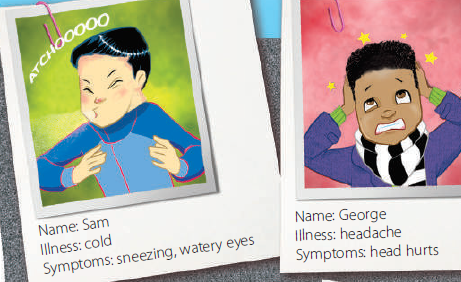 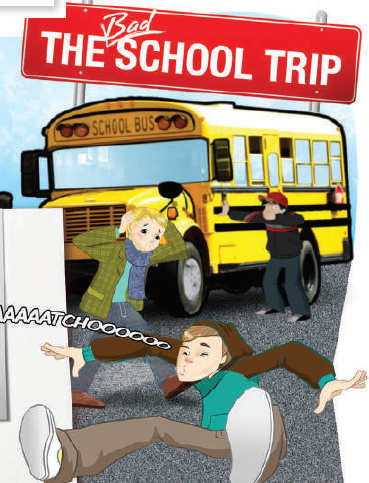 Where are the people? 
(in a doctor’s office) 
What are they probably talking about? (the patient’s illness)
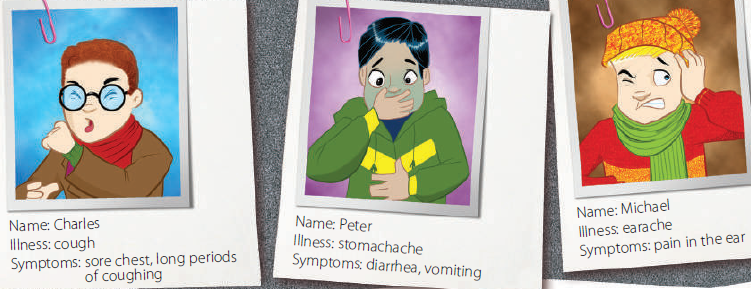 You: It’s part of your head. You see with it.
Student: Eye.
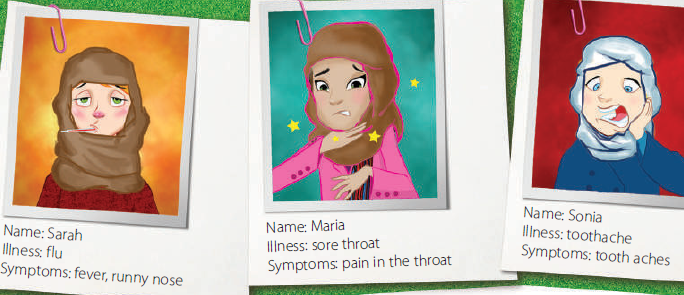 Symptoms = any feeling  of illness
Underline the patient’s symptoms (an awful headache and a high temperature) and 
the illness. (the flu) 
☺high temperature is similar in meaning to fever. 
What does the doctor suggest? (The patient should drink a lot of liquids, shouldn’t 
go out, and should stay in bed and rest.)
SG2 U8
Page 67
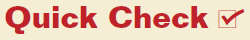 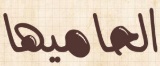 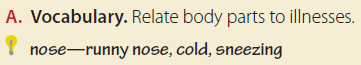 head — headache, fever
eyes — watery eyes, cold
mouth — toothache
throat — sore throat
ear — earache
stomach — stomachache, diarrhea, vomiting
chest — cough
SG2 U8
Page 67
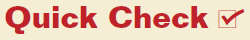 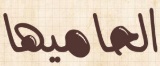 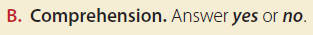 yes
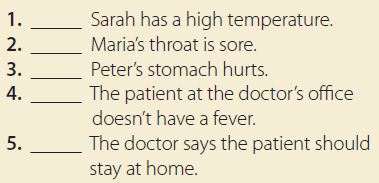 yes
yes
no
yes
SG2 U8
Page 67
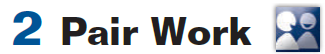 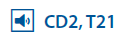 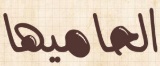 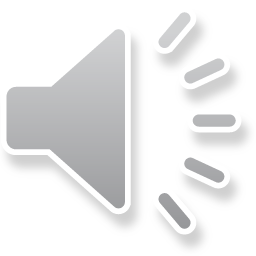 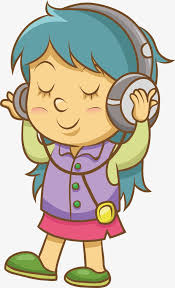 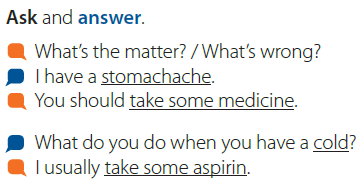 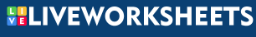 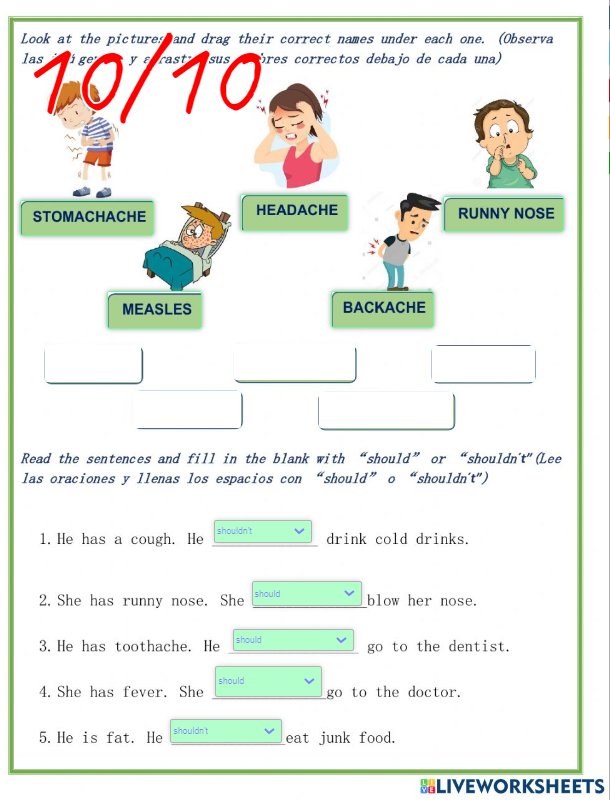 SG2 U8
Page 66
بعد حل ورقة العمل
يتم ارسال صورة لذلك
في قسم الإثراءات
على المنصة
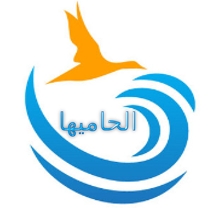 https://www.liveworksheets.com/ct1849929lv
بعد حل ورقة العمل
يتم ارسال صورة لذلك
في قسم الإثراءات
على المنصة
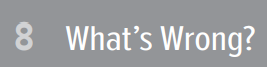 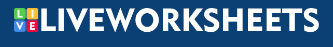 Do the live Worksheet  Exercise  
then upload the photo of the completed activity.
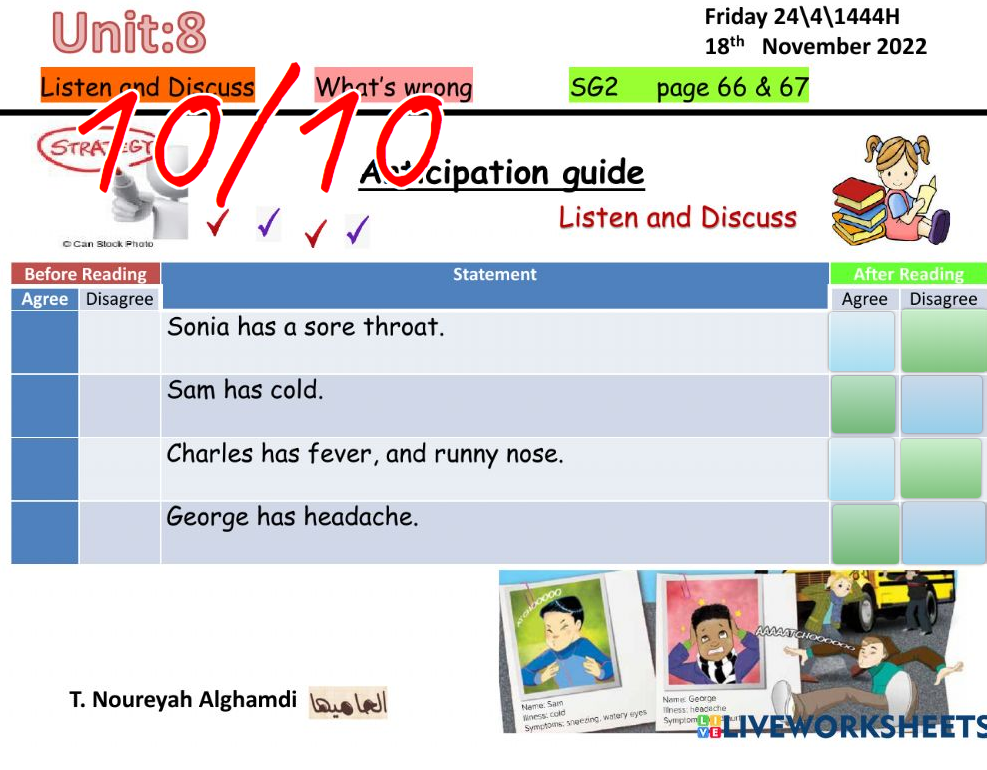 live worksheet\
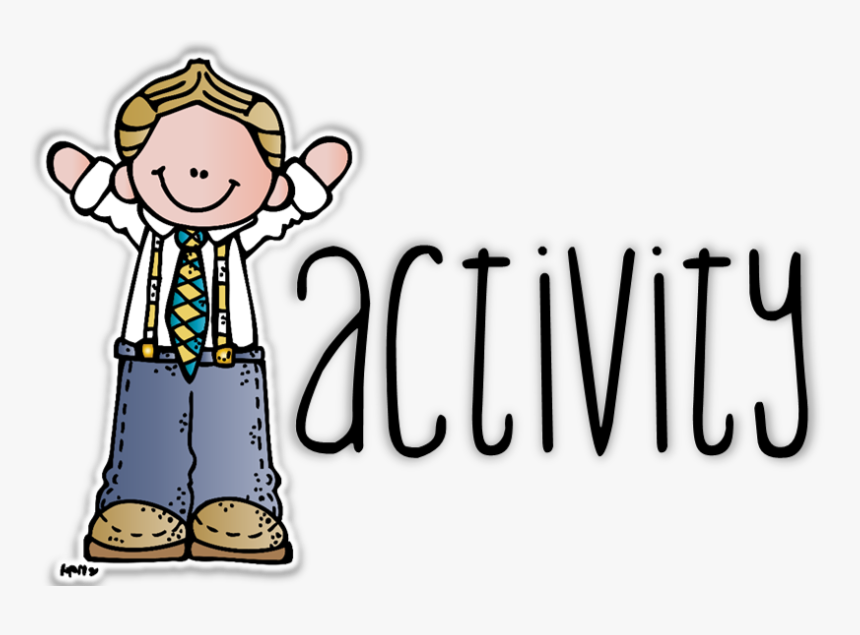 يكتفى بصورة واحدة لتمرين واحد فقط
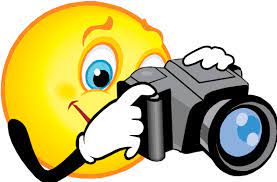 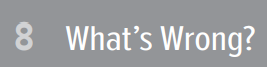 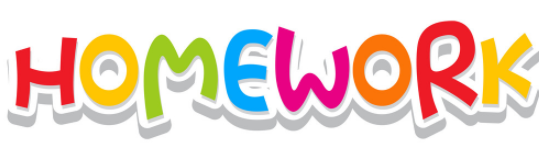 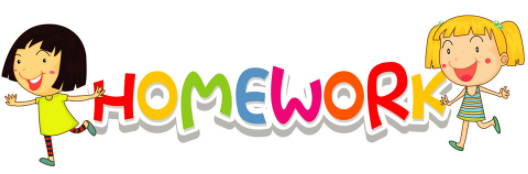 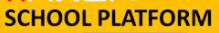 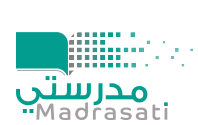 Platform
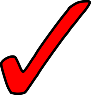 واجب المنصة 
للتذكير
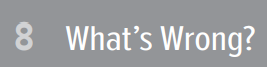 بعد حل الواجب
يتم ارسال صورة لذلك
في قسم الأنشطة
على المنصة
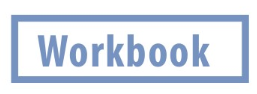 Page 217\ A
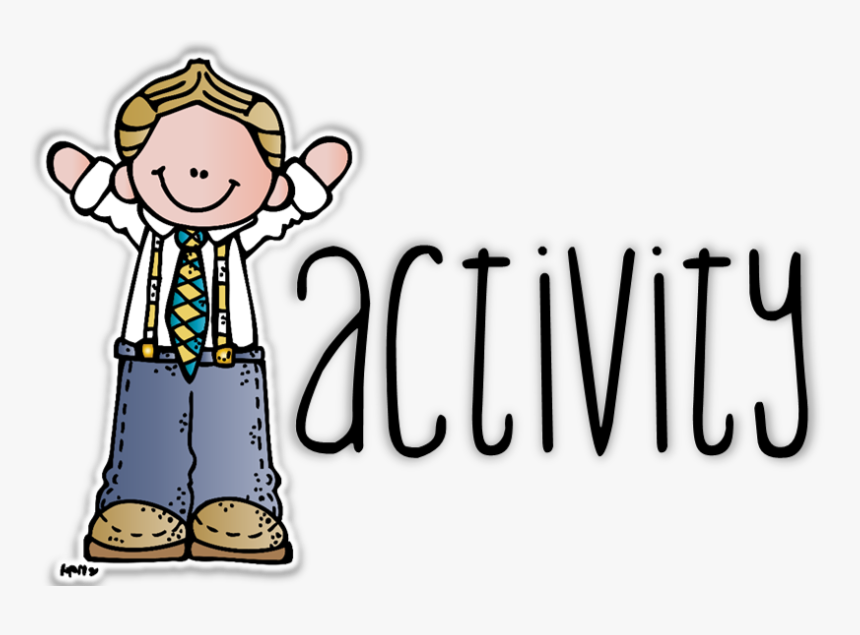 يكتفى بصورة واحدة لتمرين واحد فقط
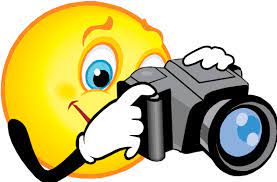 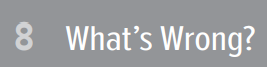 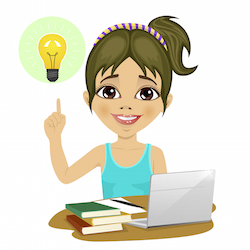 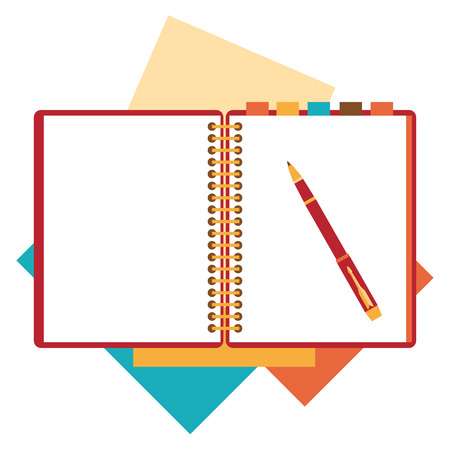 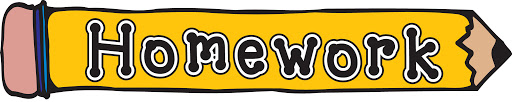 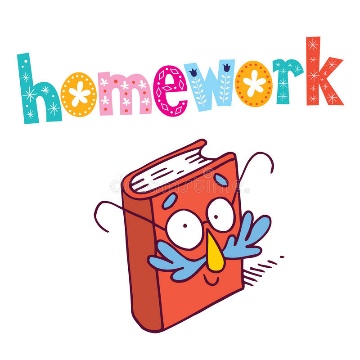 Assign page 217 for practice with the vocabulary of
the unit.
Ex A
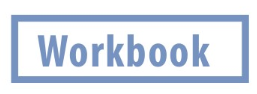 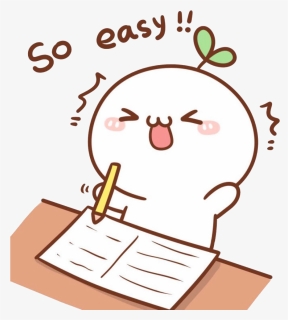 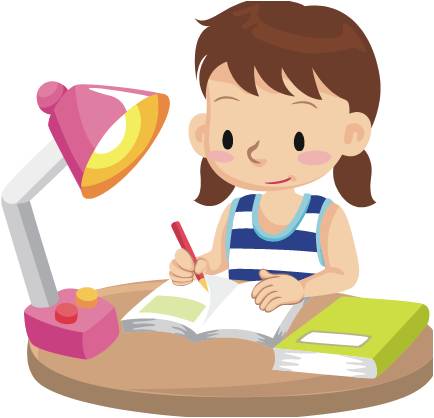 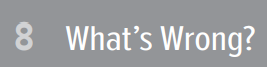 Page 217
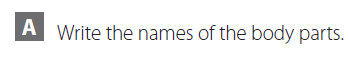 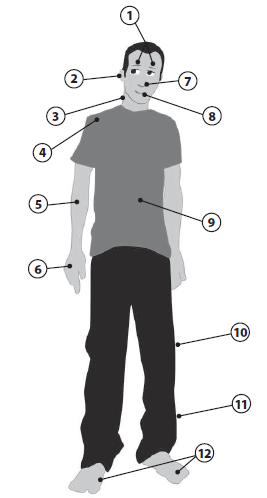 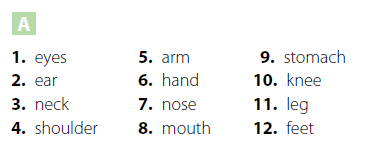 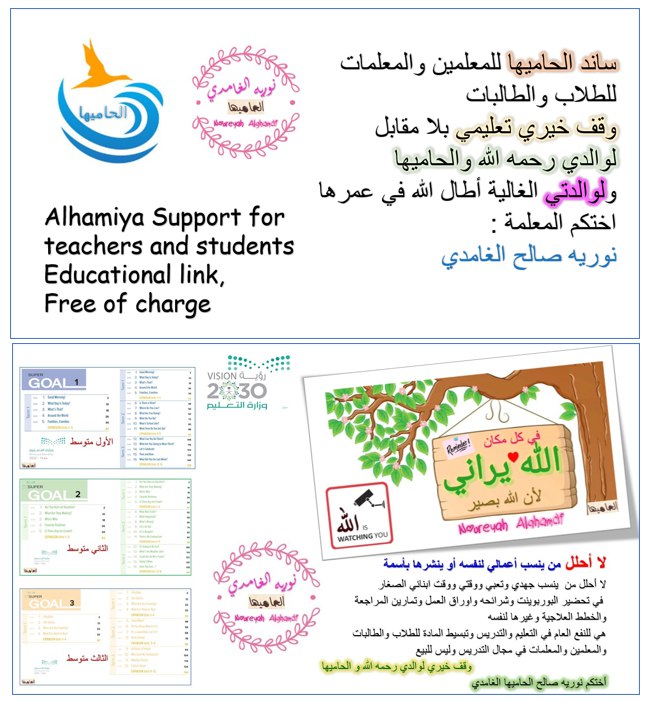 أتمنى الاهتمام بمتابعة الدروس في قنوات عين الرسمية من وزارة التعليم
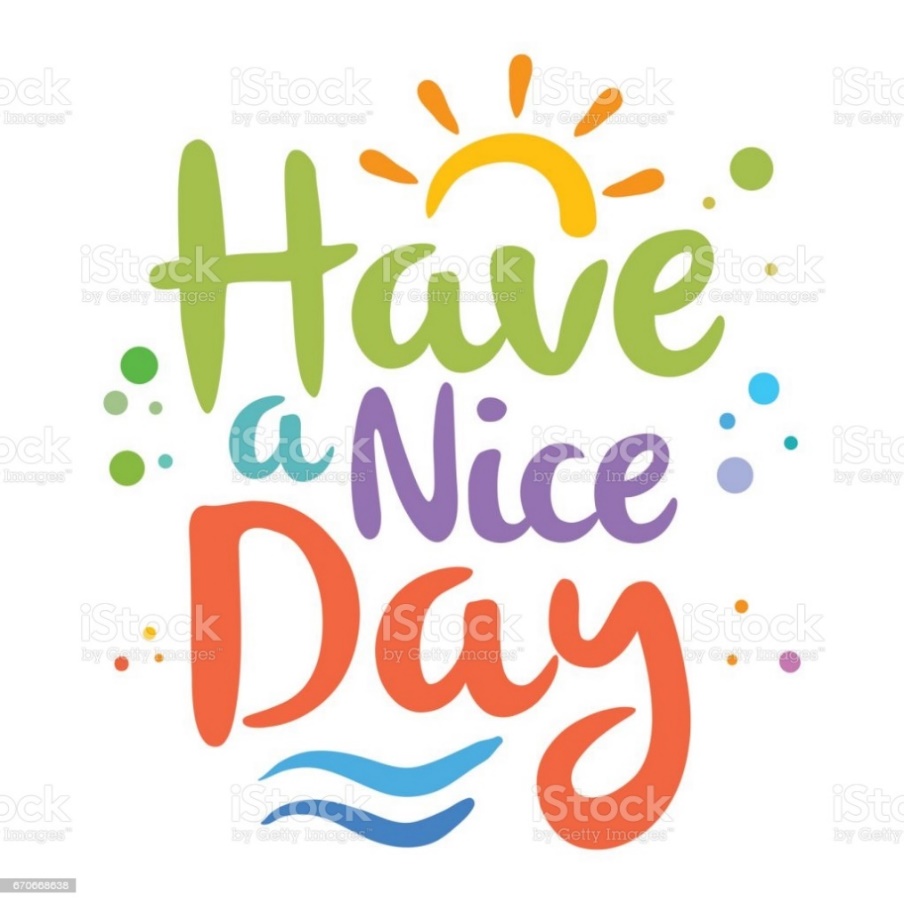 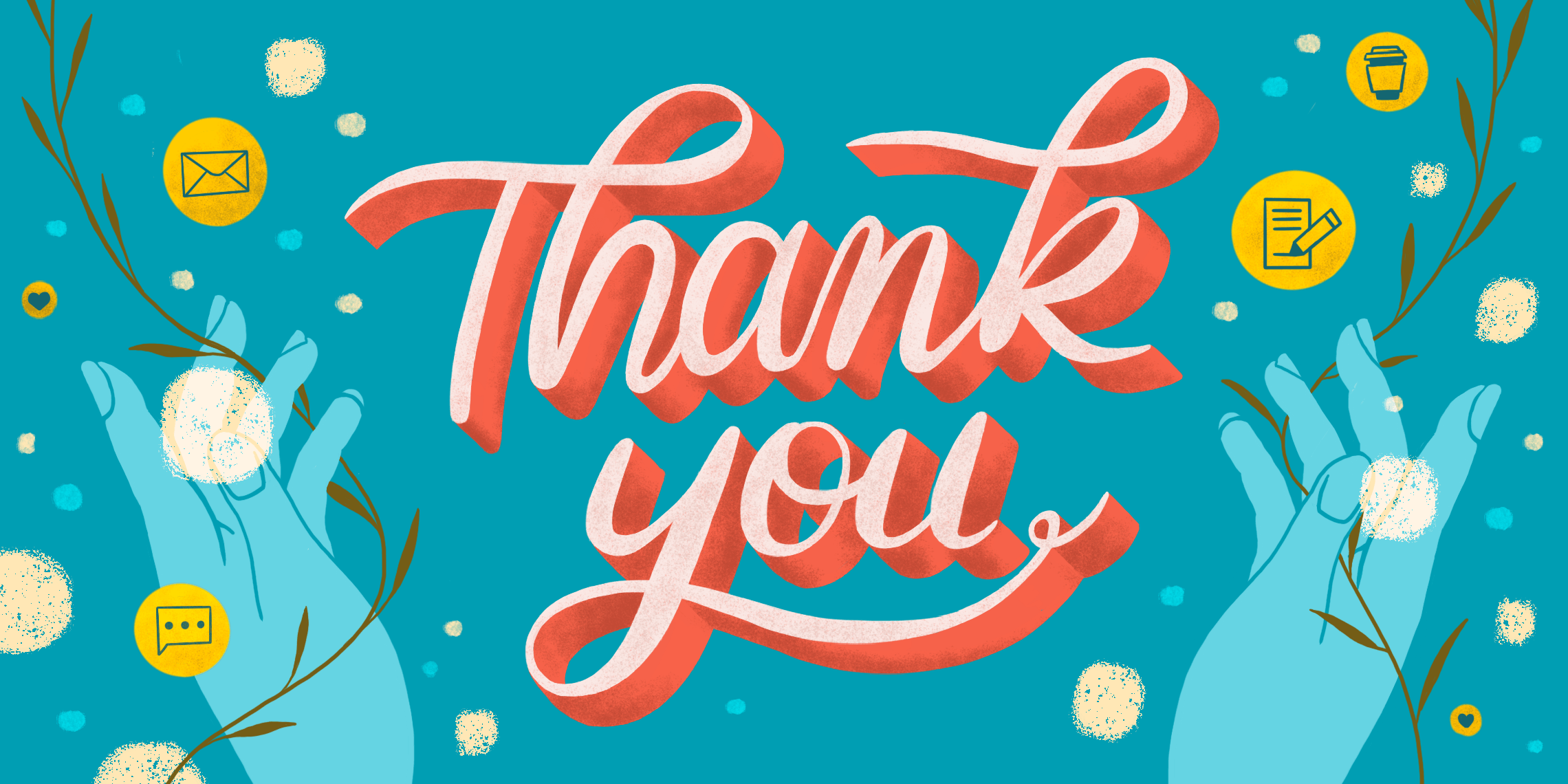 T.Noureyah Alghamdi
The end
SG2 U8
Page 67
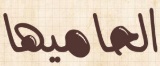 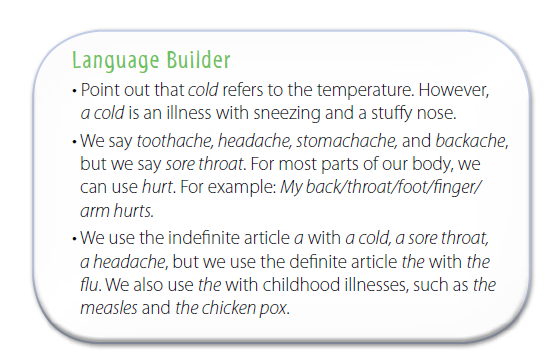 SG2 U8
Page 67
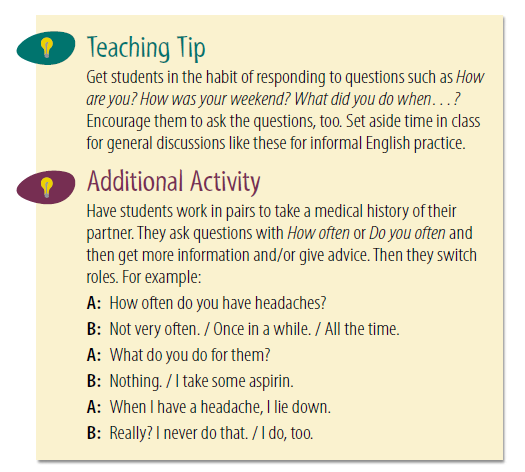 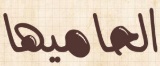 SG2 U8
Page 67
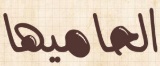 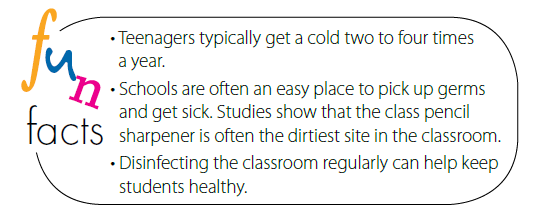 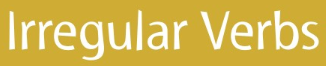 Page 180
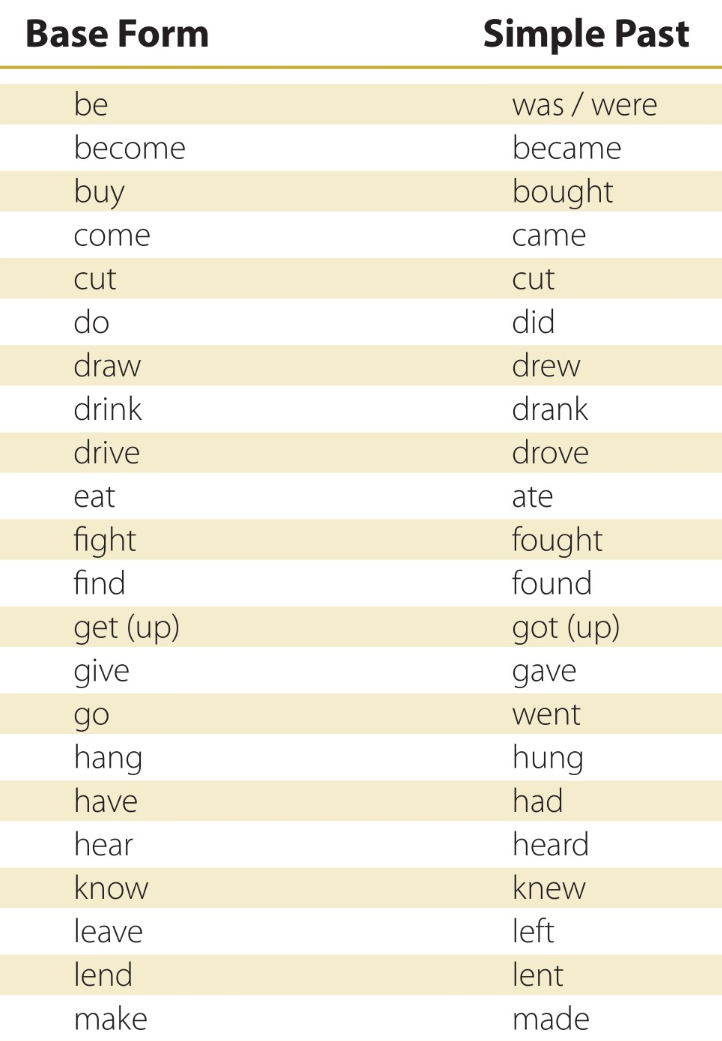 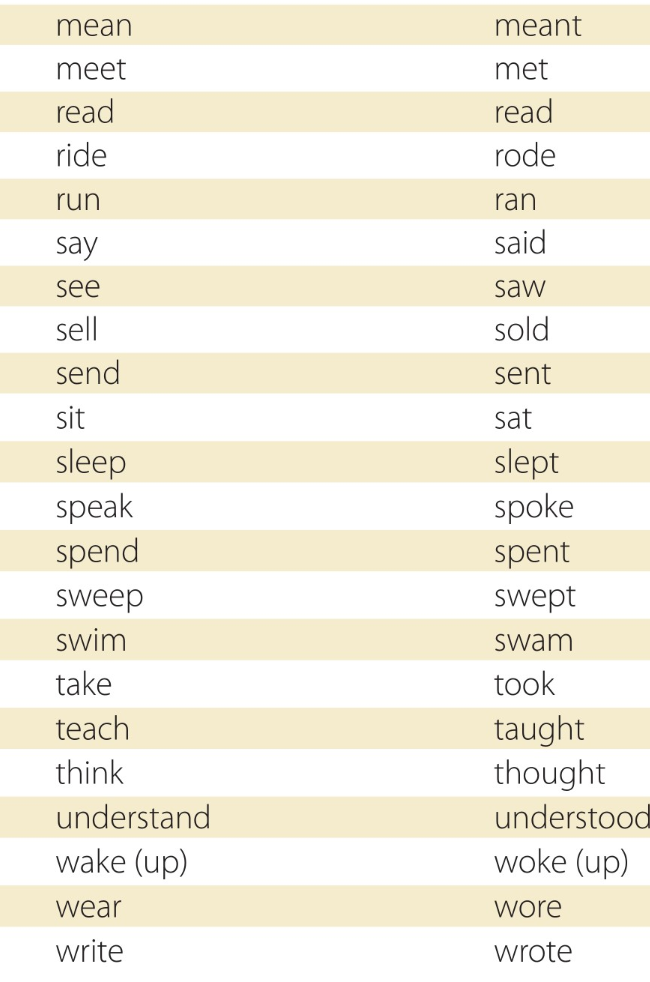